Mass Measurements
Lecture 1 – October 7, 2015
D. Lascar | Postdoctoral Fellow | TRIUMF
Outline
Different kinds of masses
Precision
Precision v. accuracy
Precision required
Why measure masses?
How can we measure masses?
Oct 7, 2015
SFU Nuclear Chemistry - Mass1
2
Precision v. Accuracy
x
x
x
x
x
x
x
x
x
x
x
x
x
x
x
x
x
x
x
x
x
x
x
x
x
x
x
x
x
x
Not Accurate
Not Precise
Accurate
Not Precise
x
x
x
x
x
x
x
x
x
x
x
x
x
x
x
x
x
x
x
Not Accurate
Precise
Accurate
Precise
Oct 7, 2015
SFU Nuclear Chemistry - Mass1
3
Mass
The property of a body to attract another body via gravitation
Gravitational mass
Object’s resistance to  changing acceleration
Inertial mass
The sum of all the rest energy in a body
Mass-energy relation
Oct 7, 2015
SFU Nuclear Chemistry - Mass1
4
[Speaker Notes: The binding energies are all the binding energies of the nucleus and the atom
Note the change in the last equation
After slide
Play gravitation video]
Why measure masses?
Oct 7, 2015
SFU Nuclear Chemistry - Mass1
5
[Speaker Notes: Molar mass uncertainty is all that matters]
Why measure masses?
Particle/molecular identification
What is the difference between:
180Hf
179HfH
C6H12O6 – Glucose
C9H8O4 – Caffeic Acid (Aspirin)
C10H12O3 - Tyrosol, acetate
C7H7F3O2 – No idea but it exists in nature
Oct 7, 2015
SFU Nuclear Chemistry - Mass1
6
Why measure masses?
Oct 7, 2015
SFU Nuclear Chemistry - Mass1
7
Atomic and nuclear masses
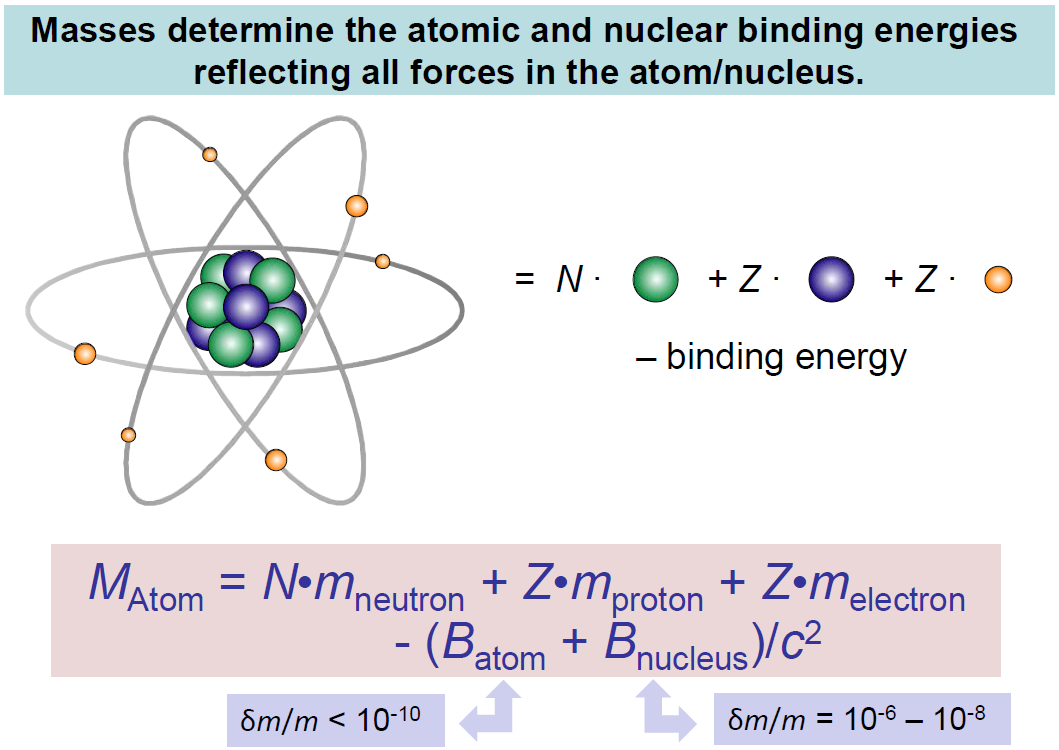 Slide courtesy of K. Blaum TRIUMF Summer Institute
Oct 7, 2015
SFU Nuclear Chemistry - Mass1
8
Most of physics requires masses
General physics and chemistry
Nuclear structure physics
Astrophysics
Weak interaction studies
Fundamental neutrino physics
Fundamental symmetries
Tests of QED
Oct 7, 2015
SFU Nuclear Chemistry - Mass1
9
Nuclear Astrophysics
Big Bang
1H, 2H, 3He, 4He, 6Li, 7Li
Cosmic Ray Spallation (interstellar medium)
Many elements, including most Li, Be, B
Stellar Burning
Up to 56Fe
p Process (core-collapse supernovae)
Some heavy elements
rp/νp Process (x-ray bursts)
s Process (AGB stars)
Heavy elements up to A=208 (half of all heavy nuclei)
r Process (??)
Heavy elements A>56 (the other half)
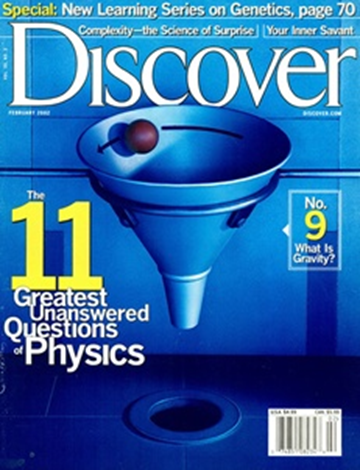 Oct 7, 2015
SFU Nuclear Chemistry - Mass1
10
[Speaker Notes: Question 3:
How were the heavy elements from iron to uranium made?]
Neutron separation energy and mass
Oct 7, 2015
SFU Nuclear Chemistry - Mass1
11
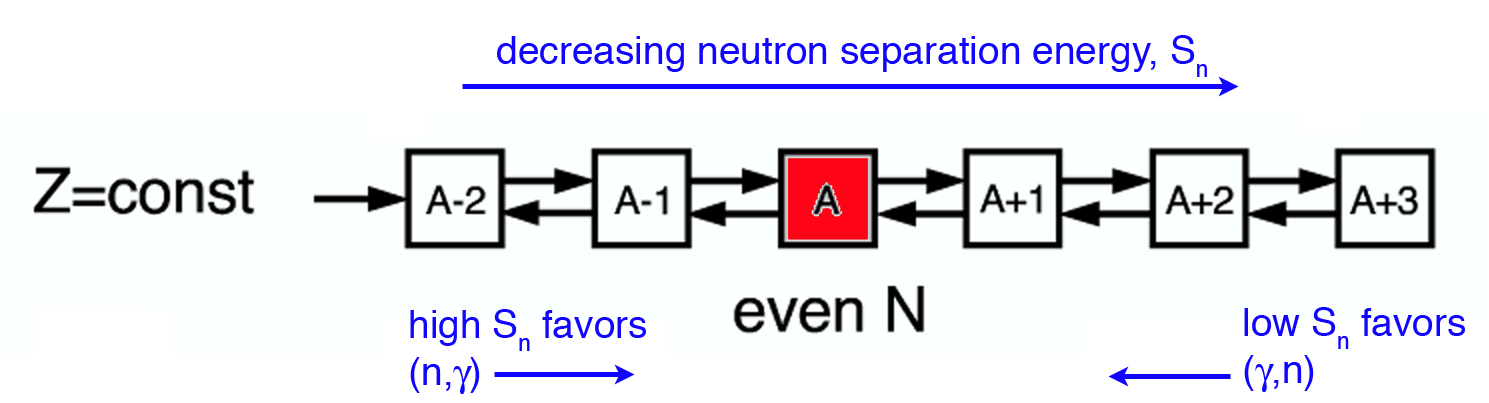 [A. Champagne, RIA Summer School ‘06]
…
Z
N
The Astrophysical R-Process
Temperatures are very high (T~109K)
Neutron densities are very high (nn > 1020 cm-3)
(n,g) rate is high ( < 1 ms/capture )
For the conditions above
Oct 7, 2015
SFU Nuclear Chemistry - Mass1
12
10/12/2012
[Speaker Notes: As Sn drops, the number of available photons with enough energy knock out an neutron increase.

Sn comes from differentiating the Saha equation and rearranging terms

This process isn’t a single line. Many assumptions go into each model, even T and n_n have a range of possibilities]
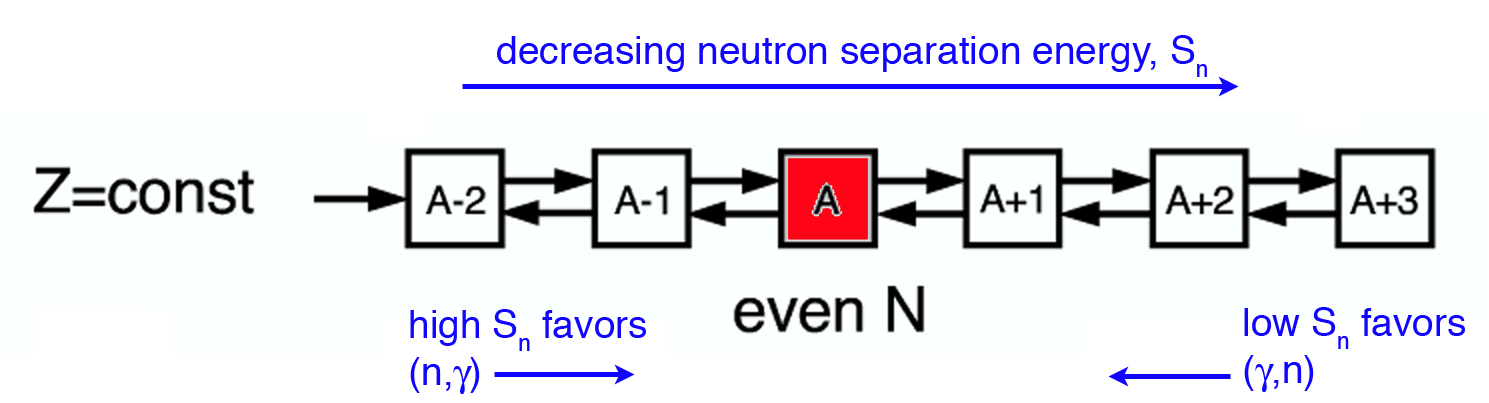 [A. Champagne, RIA Summer School ‘06]
…
Z
N
The Astrophysical R-Process
Temperatures are very high (T~109K)
Neutron densities are very high (nn > 1020 cm-3)
(n,g) rate is high ( < 1 ms/capture )
As region of low neutron separation energy (Sn) reached (n,g) <-> (g,n) equilibrium achieved
For the conditions above
Oct 7, 2015
SFU Nuclear Chemistry - Mass1
13
10/12/2012
[Speaker Notes: As Sn drops, the number of available photons with enough energy knock out an neutron increase.

Sn comes from differentiating the Saha equation and rearranging terms

This process isn’t a single line. Many assumptions go into each model, even T and n_n have a range of possibilities]
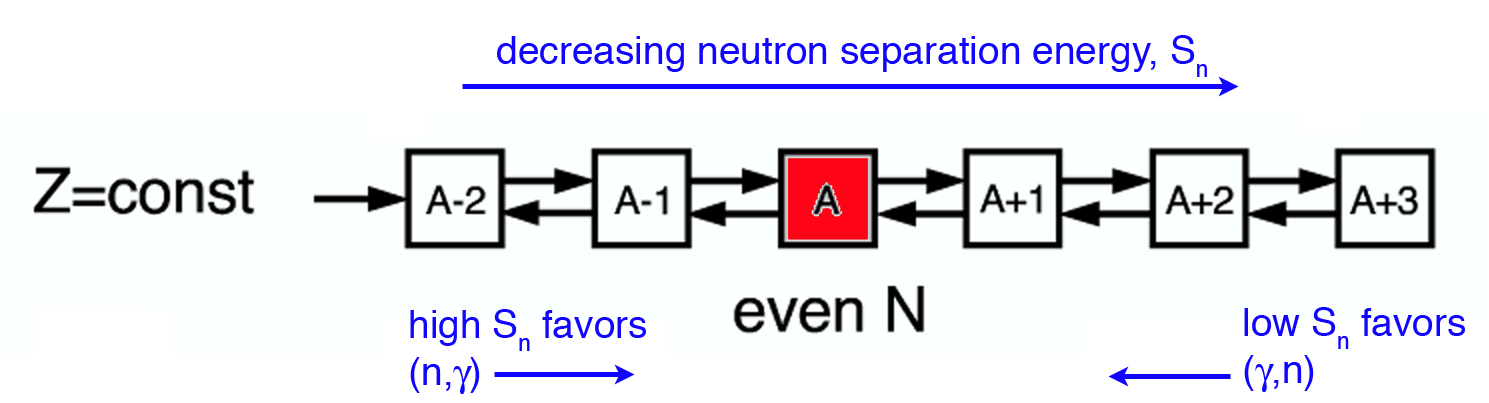 [A. Champagne, RIA Summer School ‘06]
…
Z
N
The Astrophysical R-Process
Temperatures are very high (T~109K)
Neutron densities are very high (nn > 1020 cm-3)
(n,g) rate is high ( < 1 ms/capture )
As region of low neutron separation energy (Sn) reached (n,g) <-> (g,n) equilibrium achieved
Equilibrium point defined by Saha Equation
For the conditions above
Partition Function – Ratio can vary between 10±4 but normally between 10±1
≈ 1
Oct 7, 2015
SFU Nuclear Chemistry - Mass1
14
10/12/2012
[Speaker Notes: As Sn drops, the number of available photons with enough energy knock out an neutron increase.

Sn comes from differentiating the Saha equation and rearranging terms

This process isn’t a single line. Many assumptions go into each model, even T and n_n have a range of possibilities]
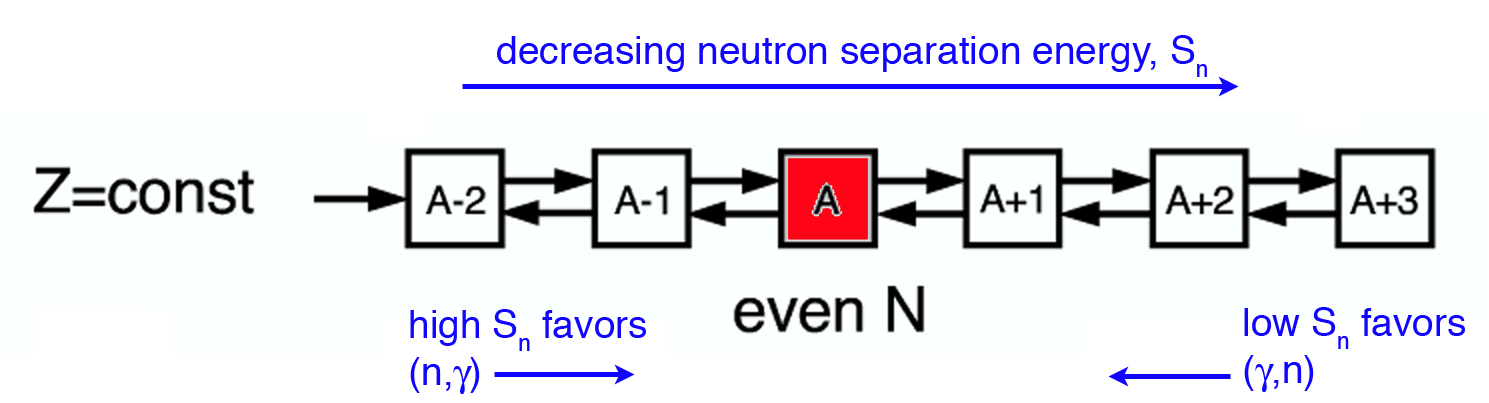 [A. Champagne, RIA Summer School ‘06]
…
Z
N
The Astrophysical R-Process
Temperatures are very high (T~109K)
Neutron densities are very high (nn > 1020 cm-3)
(n,g) rate is high ( < 1 ms/capture )
As region of low neutron separation energy (Sn) reached (n,g) <-> (g,n) equilibrium achieved
Equilibrium point defined by Saha Equation
For the conditions above
Oct 7, 2015
SFU Nuclear Chemistry - Mass1
15
10/12/2012
[Speaker Notes: As Sn drops, the number of available photons with enough energy knock out an neutron increase.

Sn comes from differentiating the Saha equation and rearranging terms

This process isn’t a single line. Many assumptions go into each model, even T and n_n have a range of possibilities]
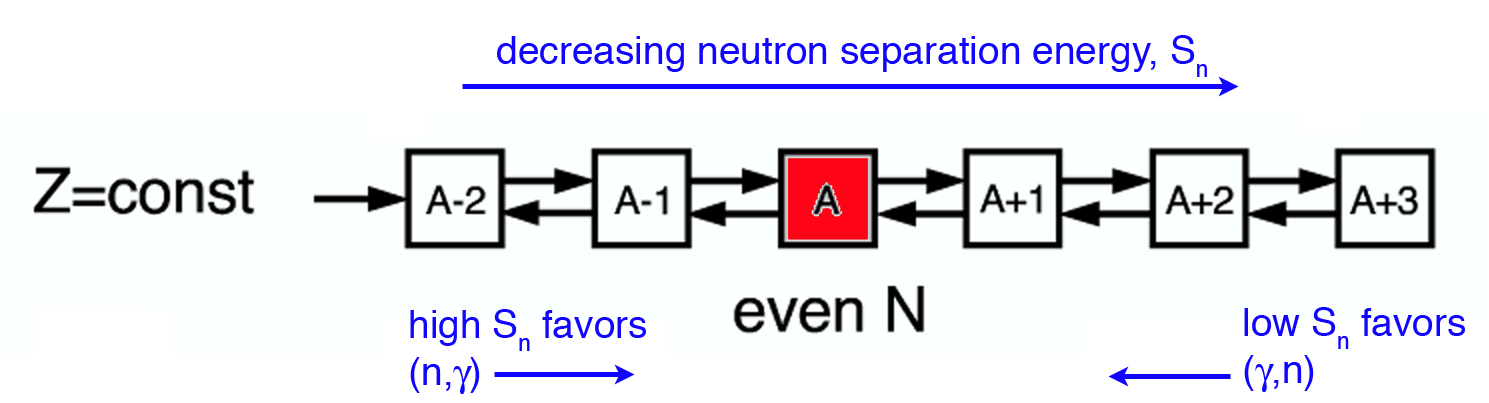 [A. Champagne, RIA Summer School ‘06]
…
Z
N
The Astrophysical R-Process
Temperatures are very high (T~109K)
Neutron densities are very high (nn > 1020 cm-3)
(n,g) rate is high ( < 1 ms/capture )
As region of low neutron separation energy (Sn) reached (n,g) <-> (g,n) equilibrium achieved
Equilibrium point defined by Saha Equation
For the conditions above
Oct 7, 2015
SFU Nuclear Chemistry - Mass1
16
10/12/2012
[Speaker Notes: As Sn drops, the number of available photons with enough energy knock out an neutron increase.

Sn comes from differentiating the Saha equation and rearranging terms

This process isn’t a single line. Many assumptions go into each model, even T and n_n have a range of possibilities]
So we wait for a b-decay
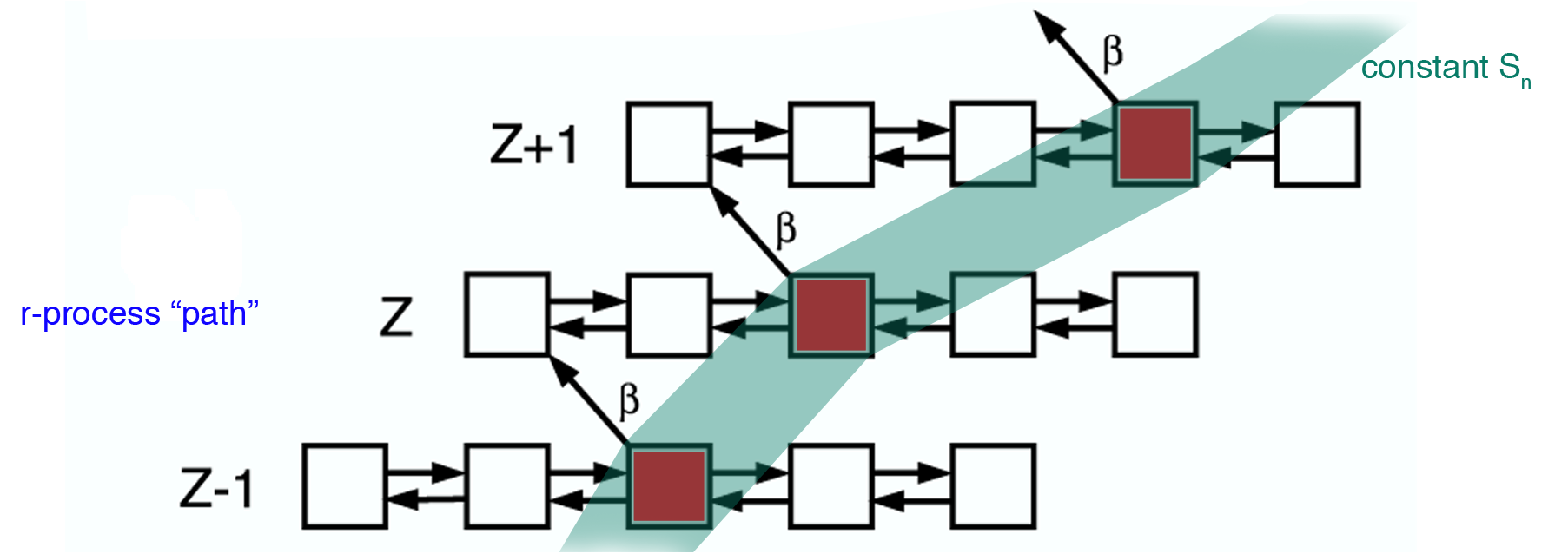 [A. Champagne, RIA Summer School 06]
The Sn where equilibrium occurs depends only on T and nn
Oct 7, 2015
SFU Nuclear Chemistry - Mass1
17
[Speaker Notes: Walk through the process. Start with Stability and the s-process then move towards the r-process.

Note the path density at the closed shells.]
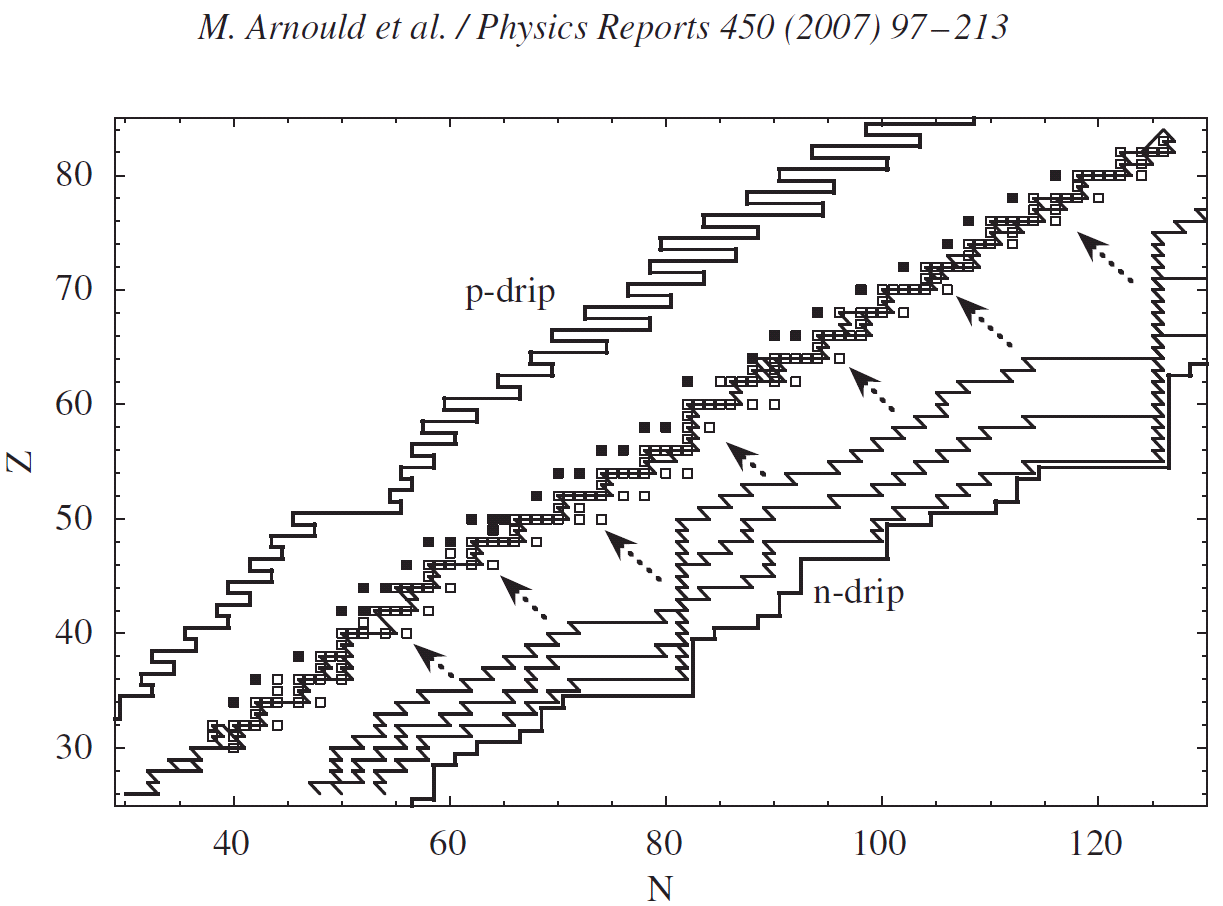 Stability
Some possible r-process paths
Oct 7, 2015
SFU Nuclear Chemistry - Mass1
18
Oct 7, 2015
SFU Nuclear Chemistry - Mass1
19
[Speaker Notes: The masses input into the model used to make this movie were entirely generated by the FRDM
Initial density of 290g/cm3, Initial T = 1.5 GK, Neutron to seed ratio of 92.]
Evidence From Elemental Abundances
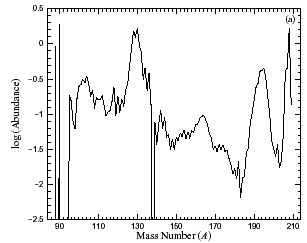 Y.-Z. Qian, Prog. Part. Nucl. Phys., 50 (2003) 153
Oct 7, 2015
SFU Nuclear Chemistry - Mass1
20
[Speaker Notes: These are solar system r-process abundances

These peaks represent a clear demonstration that there is a tight correlation between solar system abundances and neutron shell closures.

The focus of this work will be on masses about the N=82 Waiting Point.]
Neutron separation energy and mass
Oct 7, 2015
SFU Nuclear Chemistry - Mass1
21
Test of nuclear mass models…(Hint: They stink!)
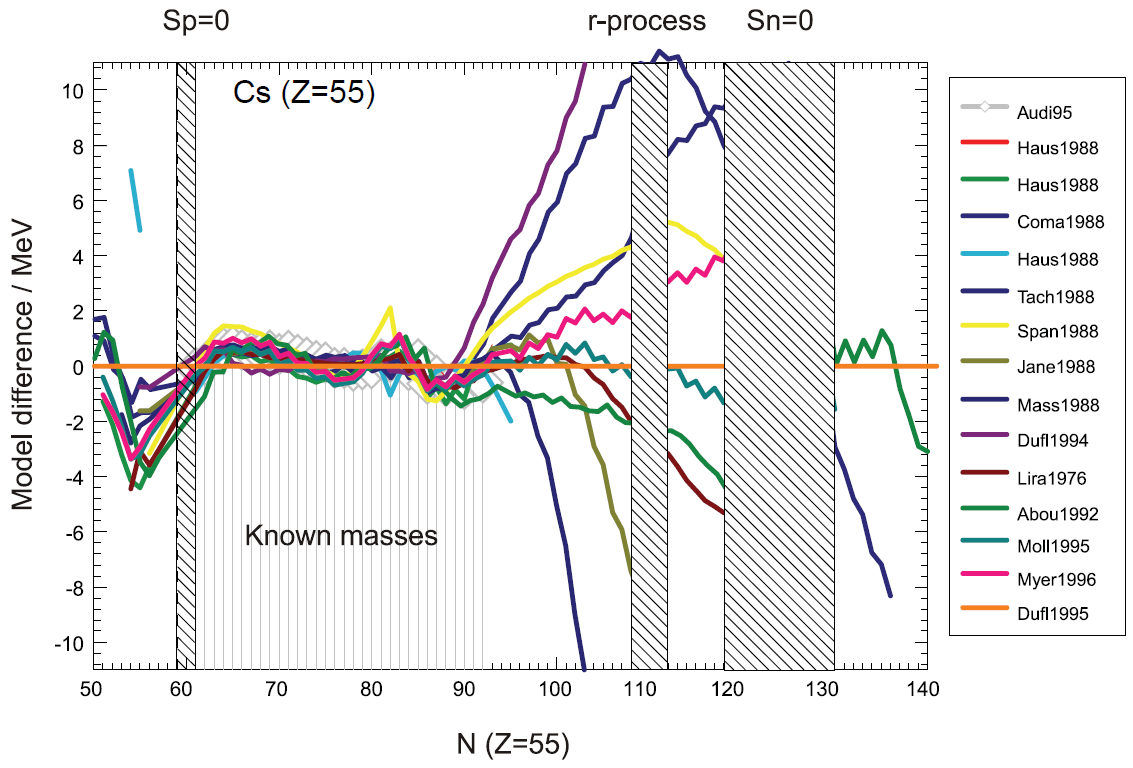 Oct 7, 2015
SFU Nuclear Chemistry - Mass1
22
[Speaker Notes: Mass models suck]
How to measure masses?
Dipole mass spectrometry
+
+
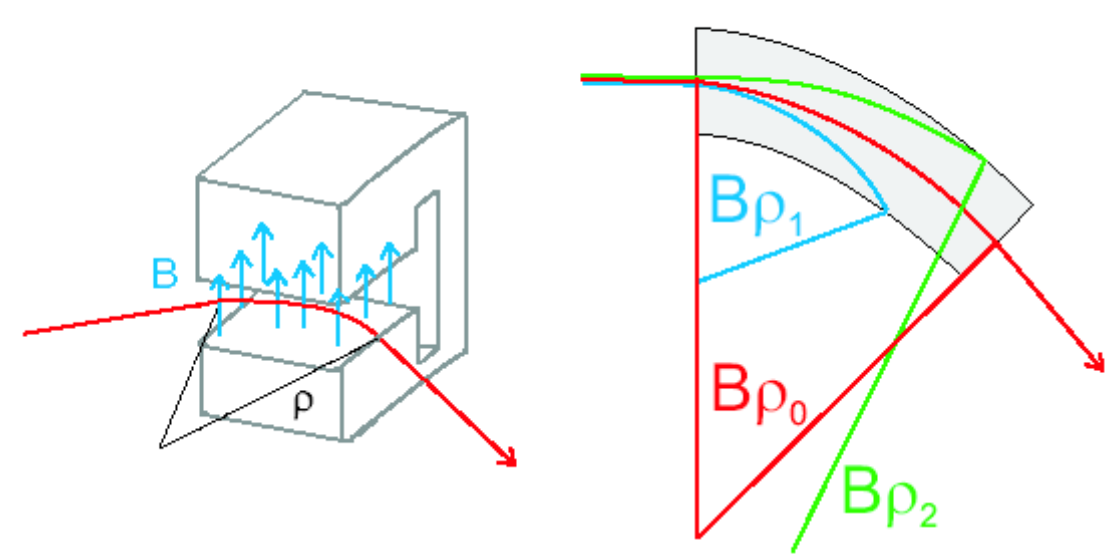 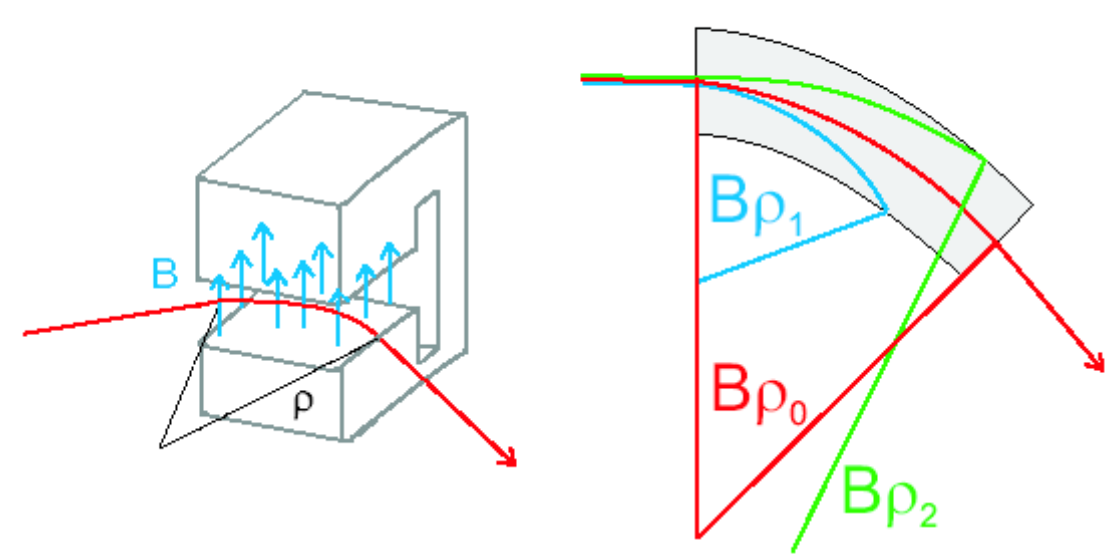 Radius of curvature
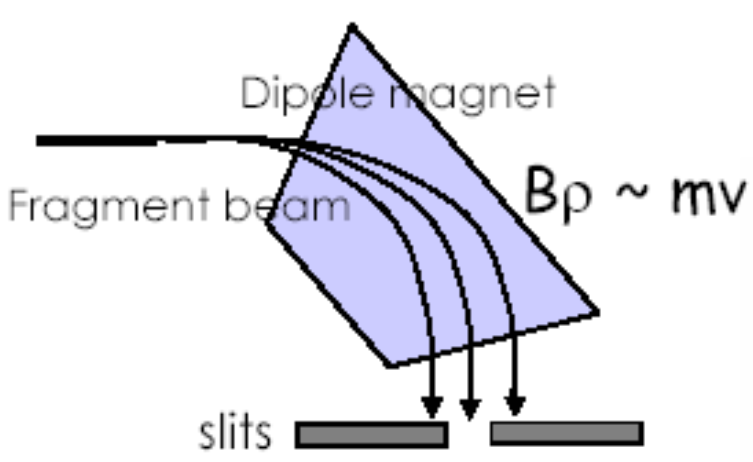 Oct 7, 2015
SFU Nuclear Chemistry - Mass1
23
How to measure masses?
Time of flight mass spectrometry
Measure the time that an ion at known energy will travel a known distance.
Can be linear
Space limitation
Storage rings better
Distance unlimited
Best precision:
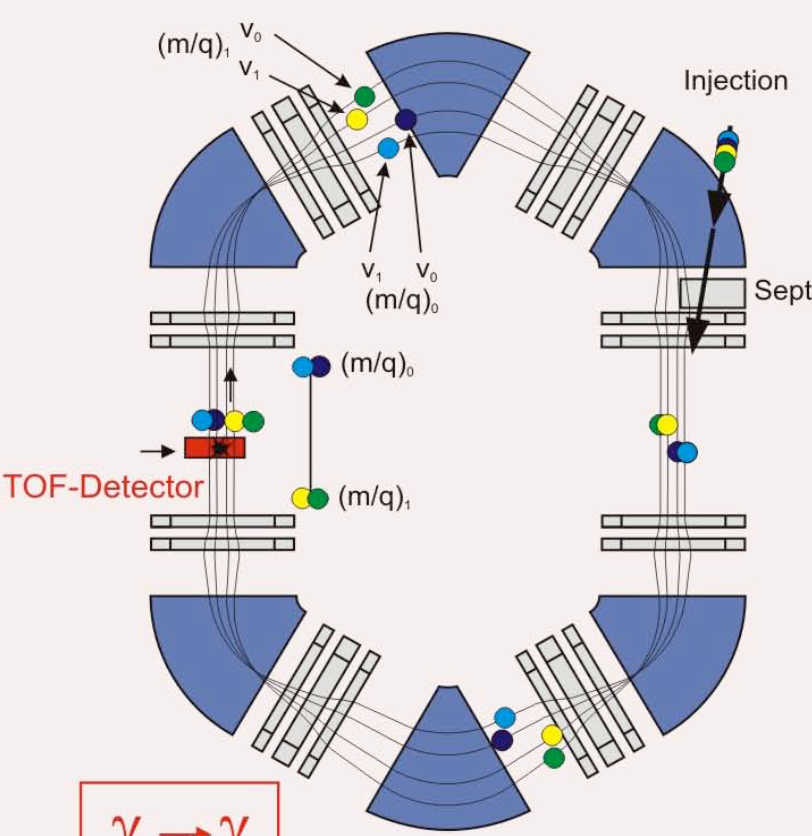 Oct 7, 2015
SFU Nuclear Chemistry - Mass1
24
Oct 7, 2015
SFU Nuclear Chemistry - Mass1
25
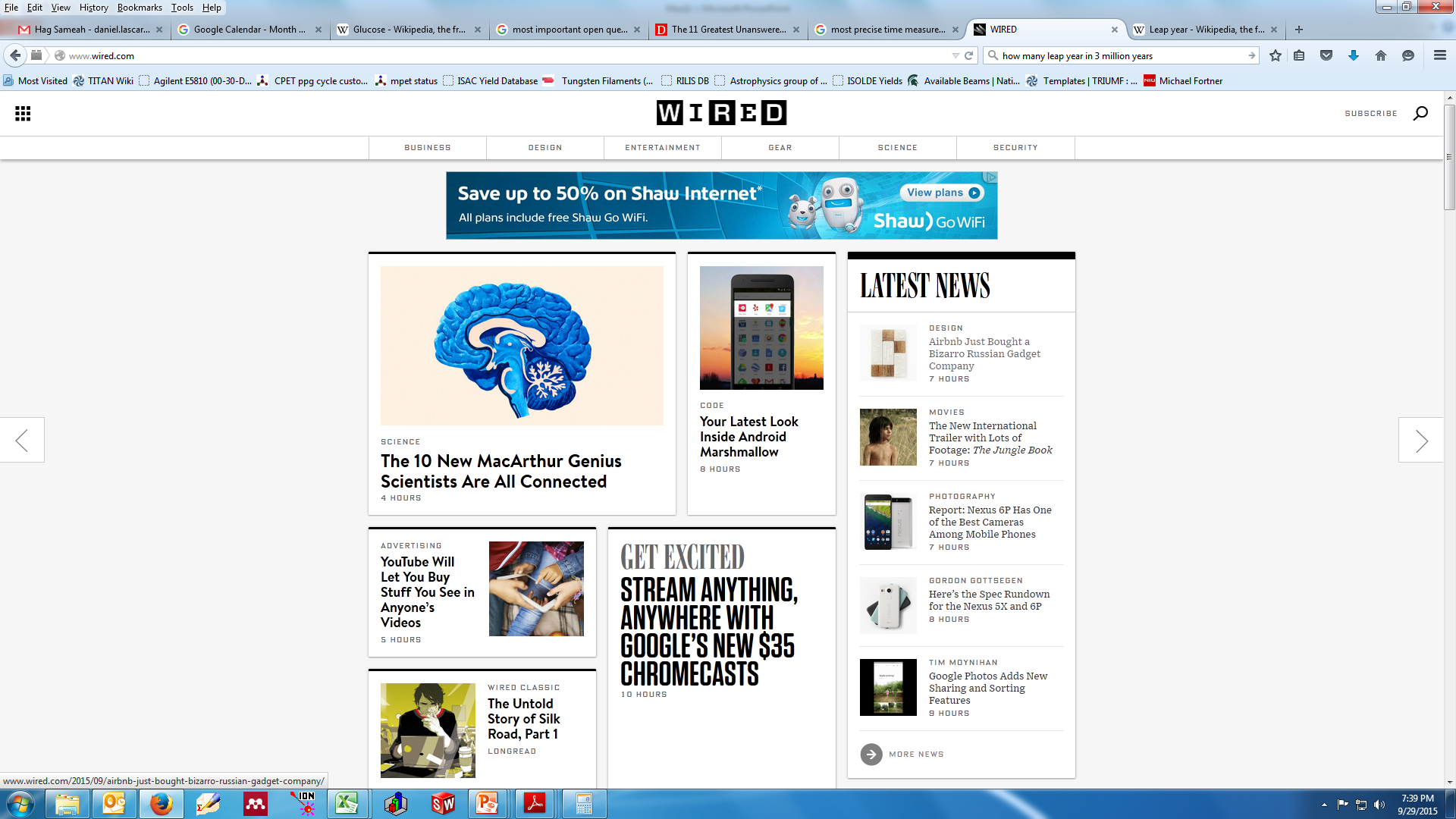 Time
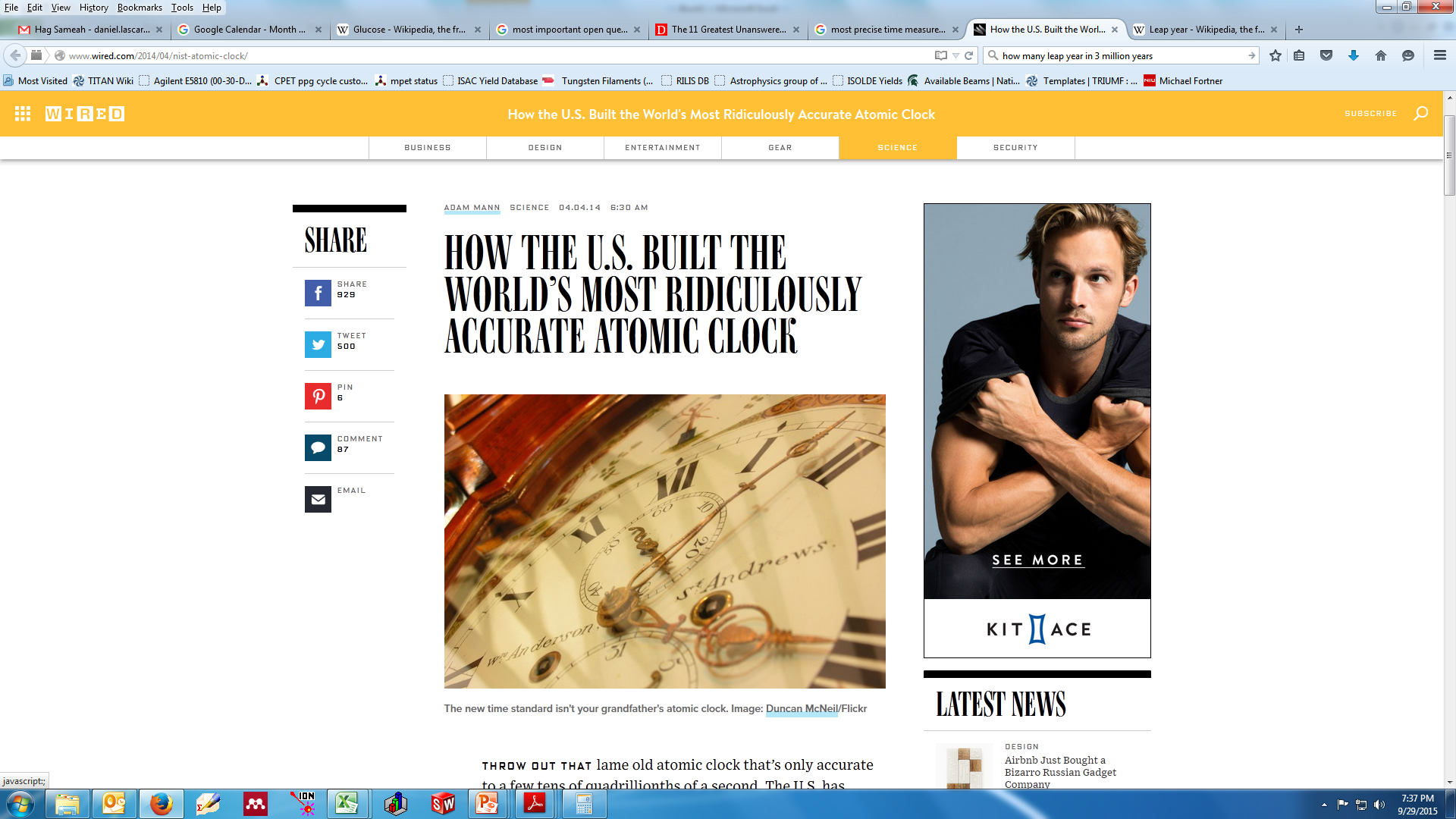 For next class:
How can you relate a time (frequency) measurement to mass?
Oct 7, 2015
SFU Nuclear Chemistry - Mass1
26
[Speaker Notes: 1 second in 3 billion years]
Why measure masses?
Oct 7, 2015
SFU Nuclear Chemistry - Mass1
28